Designing for Early Childhood Development in Montreal’s Downtown West
A Case Study of Network Design
Let’s get to know each other!
Who I am in a nutshell

What brought me here

You are here because…
Overview of the workshop
10h30 - 11h05  : Presentation of
STS Network Design Model 
Case study – ECDN
11h05 – 11h40 : Small group work 

11h40 – 11h55 : Plenary, report out

11h55 – 12h : Closing
THANK YOUS
Why an STS Network design model?
Increased complexity compared to single 
organization design
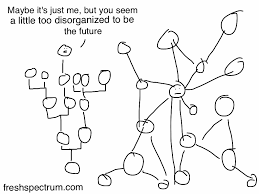 Non-routine work: “non-repeated, unpredictable, emergent, imprecise information inputs, varying degrees of detail, extended or unfixed time horizons, dispersed formats, diffuse or general in scope” (Pava, C., 1983. Managing new office technology: An organizational strategy. New York: Free Press)
Early Childhood Dev’t Partners Network
Funder
Residence for refugees
DCC  (Host organization)
City
Health and social services (QC)
Recrea-tion East
Funded 
Other non-profits
Institutions
Private


Organic links
Administrative links
Coordination team
Women’s org
Pre-natal care
Recrea-tion West
Subsi-dized Daycare
Child-ren’s Library
Youth
Org
school
Environ-mental Org
Youth Protection
Private Daycare
Subsi-dized Daycare
Downtown Community Council (DCC)
Early Childhood Development Network (ECDN)
ME
Early Childhood Development Partners Network
Presently 15 partners  

Since September 2013

Funded through an agreement between Foundation and Quebec government 

Host organization – Downtown Community Council (DCC)
ECD Network: Past, present… and future
Prep  (Spring 2013) : Group of community partners gather for a meeting with potential funder; decision to embark on the process. 

Year 0 (Sept 2013– April 2014): Action planning process based on ecosystemic principles (child, family, community); coordination position and process are funded (ex. food), but not the individual organizations

Action plan completed and submitted April 15th; funding confirmed two months later  (very tired partners)

Year 1 (Sept 2014 – June 2015): Implementation of Action Plan
Environment of ECD Network
Funding organization requires certain processes and structures - both non-traditional and imposed 
Ecosystemic strategic planning process
Collective decision making – the network has highest decision-making power
Deadlines for deliverables at odd times 
Developmental evaluation process 
All reporting is done on a website which only I can access
Funding ends in 2019

Urban environment – Where are the families?  
Many families – isolated
Busy urban environment
Very diverse, many new immigrants, multi-lingual  
High income discrepancy

Climate of austerity in Quebec
Theoretical bases of the Model
McCann & Selsky (2012) “Mastering Turbulence”
Agility and Resilience:
Being purposeful
Being aware
Being action-oriented
Being resourceful
Being networked
Beer’s Viable Systems Model (1972)
Implementation
Coordination
Control/Cohesion
Intelligence
Policy
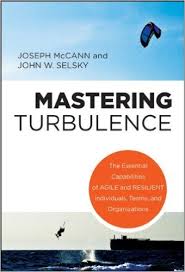 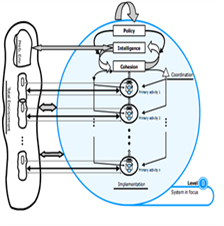 STS first principles for collaboration (Austrom & Ordowich)
Profound respect for human dignity
Responsible autonomy and participation
Reciprocity & mutual benefit
Open systems thinking
Krebs & Holley (2002-2006) 
 - Network Weaving (Complexity Theory) 
Know the Network
Knit the Network
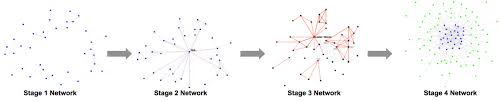 1Prepared by Doug Austrom and Carolyn Ordowich 7-15-15 with input from Carlye Watson
Mashup of Stafford Beer’s Viable System Model, McCann & Selsky’s Agile-Resilience Model and June Holley’s Network Weaving Model
Prepared by Doug Austrom and Carolyn Ordowich 7-15-15 with input from Carlye Watson
Different systems functioning together in complex equilibrium, like the human body
Digestive system
Endocrine system
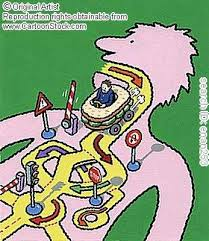 Circulatory system
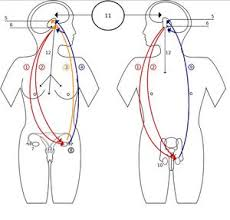 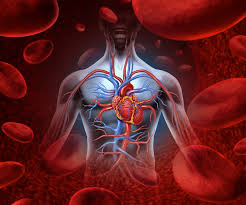 Muscular system
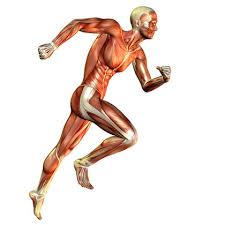 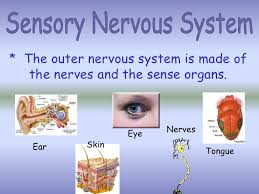 Respiratory system
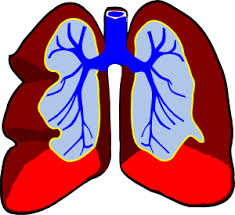 Action plan: Child System
Action plan: Family System
Action plan: Community System
Working question A
PURPOSE, VISION, CORE VALUES & STRATEGIC CHOICE

The first year of project implementation was rocky and conversations focused mainly on administrative tasks and clearing up misunderstandings between partners.  

What process(es) would you use to help partners reconnect to their collective purpose and bring energy into the coming year?
Working question B
MUTUAL ACCOUNTABILITY

Providing updates of projects during collective meetings is boring and tedious.  

What are fun and engaging ways for partners to share updates on their progress?
Working question C
MUTUAL ACCOUNTABILITY

With a dozen projects on the go, providing updates of every project at every meeting is not possible.  Also, partners want to have more meaningful discussions about their work. 

What participatory process would you use with partners to  find ways to organize updates, so that they are meaningful and useful?
Working question D
COLLABORATIVE COORDINATION

Misunderstandings and frustrations have had a tendency to build up among partners.  They have been uncomfortable in asking each other difficult questions.  They have also refrained from requesting support from each other, out of fear of appearing unable to handle their project responsibilities and losing funding.

What methods or processes would you use to encourage feelings and behaviours of trust and support among the partners?
Working question E
WORK & EXECUTION

The original core of partners worked VERY hard to develop the three-year strategic plan.

How do we make room for new partners in becoming active and having access to the funding, while also respecting the hard work of the original core?
Working question F
WORK & EXECUTION

Presently, the Early Childhood Development Network is independent though not a registered entity (has no administrative power).  To gain security, the original collective design team suggested that the Network become an official committee of the Downtown Community Council (current host organization) rather than becoming its own registered entity (which would require the creation of a Board, money, etc.).  It is also possible to maintain the present arrangement.  

What suggestions do you have about the general structure(s) that would be most advantageous as the ECDN grows?
Early Childhood Dev’t Partners Network
Funder
Residence for refugees
DCC  (Host organization)
City
Health and social services (QC)
Recrea-tion East
Funded 
Other non-profits
Institutions
Private


Organic links
Institutional links
Coordination team
Women’s org
Pre-natal care
Recrea-tion West
Subsi-dized Daycare
Child-ren’s Library
Youth
Org
school
Environ-mental Org
Youth Protection
Private Daycare
Subsi-dized Daycare
Early Childhood Dev’t Partners Network
DCC  (Host organization)
Funder
Residence for refugees
DCC  (Host organization
City
Health and social services (QC)
Recrea-tion East
Funded 
Other non-profits
Institutions
Private


Organic links
Institutional links
Coordination team
Women’s org
Pre-natal care
Recrea-tion West
Subsi-dized Daycare
Child-ren’s Library
Youth
Org
school
Environ-mental Org
Youth Protection
Private Daycare
Subsi-dized Daycare
Working Question 1
THE MODEL 

The model provided helpful insight into the areas of strength and challenge in the development of the ECDN. As a prototype, the model would benefit from your input.  

Take a moment to reflect on the application of the model to the networks you know. 

What aspects of the model provide insight into their successes and challenges?

What changes would you make to the model to increase its applicability and utility?
Small group work instructions
Choose the Working Question A-F on the case study that most inspires you to contribute

Form a group of 5-8 people with others who have chosen the same question

Take note on the flip chart paper of up to 5 of your most valuable points for your chosen question (A-F) on the case study, AND for Working Question 1 on the model
Plenary
Each group shares up to 5 main contributions
Closing
What new insight or learning are you leaving with?
On behalf of the 15 partners of the ECDN in downtown Montreal, and from me,

THANK YOU FOR CONTRIBUTING TO THE CONTINUED DEVELOPMENT OF OUR NETWORK!